Ekonometri
Ekonometrik Araştırmanın Aşamaları
Modelin Spesifikasyonu Aşaması
Modelin Tahmini Aşaması 
Modelin Testi Aşaması 
Modelin Kullanılması Aşaması
Hangi konuyu çalışmalıyım??
Hangi konuyu merak ediyorsunuz?
Hangi konu hakkında sıkılmadan çalışabilirsiniz?
Bir ekonometrici olarak öğrendiklerinizi uygulayabileceğiniz konular nelerdir?
Gazete, TV, internette gördüğünüz haberlerde iktisadi olarak ilginizi çeken bir konu var mı?
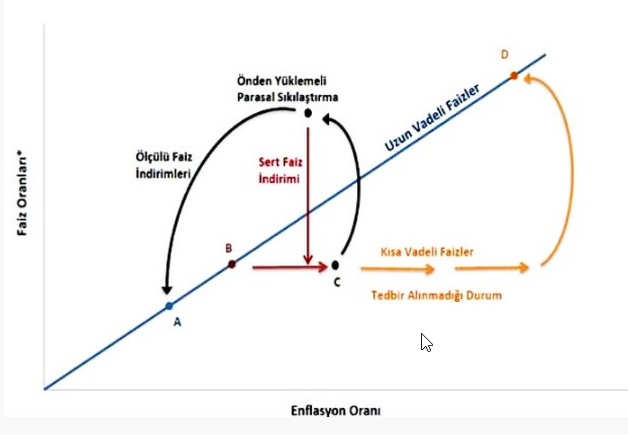 Elbette konu seçerken dikkat edilmesi gereken bazı noktalar var.
Uygulamalı ekonometrik bir çalışma yaparken mevcut kuramsal ve ampirik bilgileriniz itibariyle altından kalkamayacağınız bir konudan kaçınmanız gerektiği.
Konunun sınırlarının belirlemeniz gerektiği.(Örneğin enflasyon konusu)
Konuyu çok fazla sınırlandırmayın, çünkü bu durumda kaynak bulma sıkıntısı çekebilirsiniz
İlgilendiğiniz konunun literatürü okuyup anlayacak bilgi düzeyine sahip misiniz?
En önemlisi ekonometrik bir çalışma yapacaksanız hangi modeli temel alacağınızı ve bu model için veri bulup bulamayacağınızı daha en başta konuyu seçerken düşünmelisiniz. Seçtiğiniz konu hakkında bir model kurmak istiyorsanız, ne türden varsayımlara ve matematiksel aletlere ihtiyaç duyacağınızı önceden düşünmenizde fayda var.
Literatür Taraması ve Kaynak Seçimi
Konu seçme işini başarıyla kotardıysanız, seçtiğiniz konuda artık daha ayrıntılı bir araştırma yapmaya başlamanızın zamanı gelmiş demektir.
Araştırmanın bu ikinci aşamasında işinizi kolaylaştıracak bazı ilkeler var. İlk olarak, seçtiğiniz konu hakkında genel bir değerlendirme yazısı (survey) bulun. 
Ayrıca “Handbook of …” şeklinde başlıklara sahip olan kitaplarda da ilgilendiğiniz konu hakkında hemen hemen her şeyi bulabilirsiniz.
Konunuzla ilgili kaynaklara ulaşmanın başka bir yolu, anahtar kelimeler (key words) kullanarak erişebildiğiniz veri tabanlarını taramaktır.
İktisat konusunda yayınlanan kayda değer hemen hemen her şey EconLit (www.econlit.org) diye anılan arşivde mevcuttur.
Internet üzerinde erişebileceğiniz EconPapers veri tabanı da sizlere çok faydalı olacaktır. EconPapers, EconLit’te yer alan birçok çalışmayı içerdiği gibi, ondan farklı olarak henüz uluslararası hakemli dergilerde yayınlanmamış çalışma metinlerini (working paper) de içermektedir.
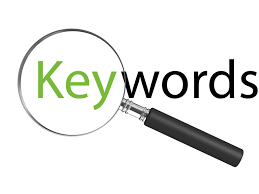 https://www.connectedpapers.com/
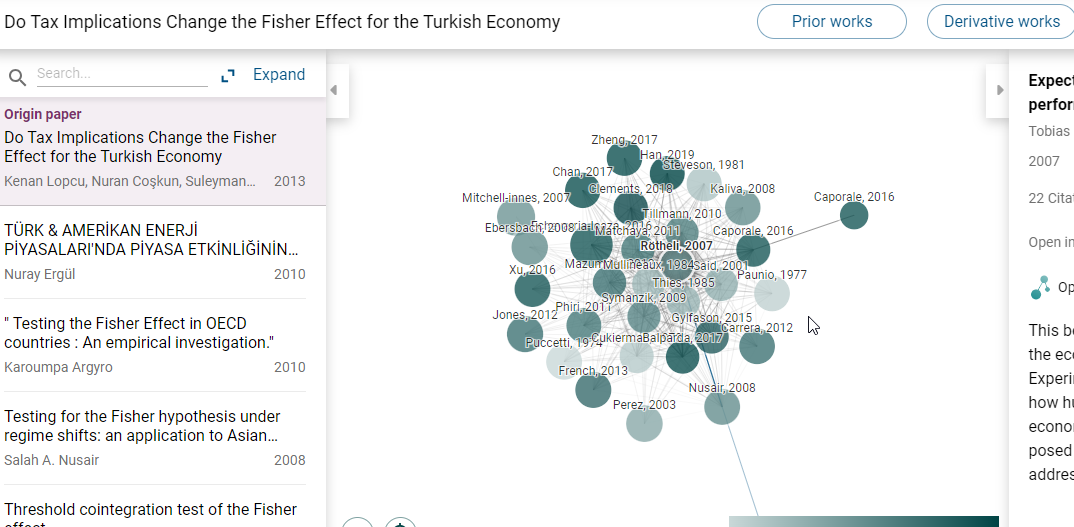 Nasıl çalışacaksınız?
Çalışmaya hazırlarken her aşamada notlar almayı ihmal etmeyin. 
Hakkında not aldığınız kaynağı açık bir şekilde yazın.
Eğer daha okurken ayrıntılı bir şekilde not alırsanız, çalışmayı yazarken yeniden okuduğunuz makale ve kitaplara bakmak zorunda kalmazsınız.
Çalışırken aklınıza gelen şeyleri de mutlaka not edin.
Öte yandan, unutmayın ki, çalışma konunuzla ilgili her kaynağı okumaya kalkarsanız çalışmayı  zamanında bitiremezsiniz.
Eğer bir kitaba bakıyorsanız, kitabın içindekiler kısmı ve sonundaki indeks çok işinize yarayacaktır.
Bir makale okuyacaksanız, ilk önce makalenin özetini (abstract) okuyun, sonra da makaleye hızlıca bir göz gezdirin ve sonuç bölümünü okuyun.
Son olarak literatürdeki çalışmaların birbiriyle ilişkisini, kimin ne söylediğini, hangi varsayımların yapıldığını ve çalışma ampirikse, hangi yıl ve dönemin, ne tür bir yöntem ile ele alındığını böylece açıkça özetlemiş olursunuz. Bu özet ödevi yazarken çok işinize yarayacaktır.
Nasıl Yazacaksınız
Çalışmanızı yazmaya başlamadan önce mutlaka bir plan yapın
Nelerden bahsetmek istiyorsunuz, bunları hangi başlıklar altında tartışabilirsiniz, kesinlikle önceden düşünün
Yazınızın genel çatısını oluşturmaya çalışın. Bu çatıyı şekillendirmek için altını sonradan dolduracağınız bir içindekiler sayfası hazırlamaya çalışın.
Çalışmanızın içinde şu sorulara cevap bulunabilmelidir
Amacınız nedir? 
Yazdıklarınız neden önemlidir?
 Sizin çalışmanızı okuduğumuzda neler öğreneceğiz? 
Çalışmanızda hangi soruları yanıtlamayı hedefliyorsunuz?
Çalışmanız yeni çalışmalara ve fikirlere öncülük edecek mi?
Literatüre katkınız ne olacak?
Çalışmanızı bitirdiğinizde gözden geçirmeden teslim etmeyi asla düşünmeyin.
Hem çalışmanızı hatalardan arındırmak hem de çalışmanın kalitesini genel anlamda arttırmak için dikkatli bir şekilde yeniden değerlendirmeniz gerekiyor.
Bunu sağlıklı yapabilmek için, eğer hala zamanınız varsa, bu metinle ilgili çalışmalarınıza en azından bir gün ara verip, metne uzaklaşmanız faydalı olacaktır. Eğer bunu yapacak zamanınız yoksa yazdıklarınızı bir başkasına verip görüşlerini alabilirsiniz.
Tüm bunlara ek olarak, yazarken kullandığınız dilin (Türkçe, İngilizce, vb.) kurallarına mutlaka uyun. Anlaşılması kolay kısa cümleler kurmaya çalışın.
En önemlisi, akademik ahlak ilkelerine uyun. Fikir hırsızlığı yapmayın, hangi fikrin kime ait olduğunu açıkça not edin ve size ait fikirleri açıkça ortaya koyun
Okuyucu hangi fikirlerin size hangi fikirlerin başkalarına ait olduğunu kolayca anlayabilsin. Bunu sağlamak için uygun bir gönderme / referans sistemi kullanın. Kullandığınız kaynakları ödevinizin sonuna muhakkak ekleyin.
Nasıl Gönderme Yapılır?
Başka birinin fikrine atıfta bulunmak. Tezi yazarken (belki de sık sık) başkalarının fikirlerine ya da bulgularına gönderme yapmanız gerekecektir. Bunun için, her zaman, bahsi geçen yazardan birebir alıntı yapmanız gerekmez. Yapmanız gereken gönderme yaptığınız yazarın soyadını, bu yazarın bu fikri ortaya koyduğu kaynağın yayın yılını ve gerekliyse (ki çoğu zaman gereklidir) bu fikri o kaynağın hangi sayfasında belirttiğini not etmektir.
Örnek
Metin içi atıflar: Yazdığınız metnin içinde bir yazara atıfta bulunmak isterseniz. Yazarın soyadını, ilgili yayının yayın tarihini ve bu yayında gönderme yaptığınız sayfa numarasını belirtmelisiniz. 
Doğrudan alıntı yapmak: Eğer yapacağınız alıntı uzunsa bunu ayrı bir paragraf olarak yazmalısınız. Alıntının yer aldığı paragrafı biraz daha içeriden başlatarak diğerlerinden ayırmanız faydalı olacaktır
Grafik ve Tablolar: Başka kaynaklardan aldığınız grafik ve tabloların kaynağını veya grafik veya tablodaki verileri derlediğiniz kaynağı mutlaka ilgili tablo ya da grafiğin hemen altında atıf sisteminize uygun bir biçimde belirtiniz. 
Atıfta bulunduğunuz her kaynağı (tablo veya grafik kaynağı da olsa) kaynakçanıza eklemelisiniz.
Kaynakça Nasıl Hazırlanır?
Kaynakçanızın tutarlı ve düzgün olması için kaynakça hazırlama yöntemlerinden atıf sisteminizle uygun olan birini seçmeniz gerekir. (APA ya da Oxford gibi)
Akademik Dergide yayınlanan makaleler: 
Yazarın Soyadı, Adı (Yayın Yılı), “Makalenin Başlığı”, Derginin İsmi, Cilt No (Sayı No), sayfa aralığı. 
Kitaplar kaynakçanızda şu şekilde yer almalıdır:
Yazarın Soyadı, Adı (Yayın Yılı), Kitabın Başlığı (Yayınlandığı Yer: Yayın Evinin İsmi). 
Kitap içinde yer alan bir makale:
Bölümün Yazarı (Yıl), “Bölümün başlığı”, içinde: Kitabın Editörü (ed.), Kitabın Başlığı (Serinin başlığı, Cilt no.; Yer: Yayıncı), Sayfa aralığı. n bir makale:
Gazetede yayınlanan makale/haber: 
Gazetecinin/yazarın Soyadı, adı (Yıl), “Yazının Başlığı”, Gazetenin İsmi, Tarih, s. Sayfa no.
Dergide yayınlanan bir makale: 
Yazarın Soyadı, İsmi (Yıl), 'Yazının Başlığı', Derginin İsmi, Cilt no. (Sayı no.), Sayfa no.
İnternet üzerinden eriştiğiniz bir kaynak: 
Yazarın Soyadı, Adı (Yıl), “Yazının Başlığı”, , erişim: Yazıya internet üzerinden ulaştığınız gün. 
Atıfta bulunduğunuz bir tez kaynakçanızda aşağıdaki gibi yer almalıdır. Yazar (1998), “Tez Başlığı”, Tezin Türü (örn. Yüksek lisans, Doktora) (Kurum). 
Veri Kaynakları:
Tezinizde kullandığınız verileri nerelerden aldığınızı, ne tür hesaplamalar yaptığınızı tezinizde açıkça belirtmelisiniz
Örnek Kaynakça
Esenyel İçen, N. M., İçen, H., & Uzuner, G. (2022). Evaluation of ecological security for the Association of Southeast Asian Nations-5 countries: new evidence from the RALS unit root test. Environmental and Ecological Statistics, 29(4), 705-725.
İçen, H. (2021). Türkiye’de Kamu Harcamaları ve Ekonomik Büyüme Arasindaki Asimetrik İlişkinin Analizi. Doğuş Üniversitesi Dergisi, 22(2), 1-18.
İçen, H., & Tatoğlu, F.Y. (2021). The asymmetric effects of changes in price and income on renewable and nonrenewable energy. Renewable energy, 178, 144-152.
İnternet Kaynakları
Ücretsiz E-Kitaplar İnternet üzerinden birçok elektronik kitaba ulaşmak mümkündür. Aşağıdaki adreslerde tarama yaparak işinize yarayacak elektronik kitaplara ulaşabilirsiniz: 
•McMaster Üniversitesi Arşivi http://socserv2.socsci.mcmaster.ca/~econ/ugcm/3ll3/ 
• EconLib Org http://www.econlib.org/library/classics.html 
• Marxists Org http://www.marxists.org/reference/ 
• Gutenberg Projesi http://www.gutenberg.org
Google Kitap http://books.google.com 
• Online Economics Textbooks http://www.oswego.edu/~economic/newbooks.htm 
• EconLit http://www.aeaweb.org/journal/jel_class_system.html 
• Sanal Kütüphane: İktisat http://www.helsinki.fi/WebEc/EconVLib.html 
• IDEAS: Internet Documents in Economics Access Service http://ideas.uqam.ca/ 
• EconWPA: Economics Working Paper Archive http://econwpa.wustl.edu/
• EconPapers: Online Economics Papers http://econpapers.hhs.se/
• RePEc: Research Papers in Economics http://www.repec.org/ 
• NEP: New Economics Papers http://netec.mcc.ac.uk/NEP/ 
• WoPEc: Full-text Downloadable Papers http://netec.mcc.ac.uk/WoPEc/ • BibEc: Bibliographic Info on (Non-Downloadable) Papers http://netec.mcc.ac.uk/BibEc/ 
• SSRN / ERN: Working Papers on Economics
Veri Kaynakları
http://evds.tcmb.gov.tr/
http://www.tuik.gov.tr
http://www.imf.org/en/Data
https://www.iea.org/data-and-statistics 
http://stats.oecd.org/
https://data.oecd.org/
http://cid.econ.ucdavis.edu/pwt.html
https://datasetsearch.research.google.com/
[Speaker Notes: Groningen üniv.]
Claudia Goldin
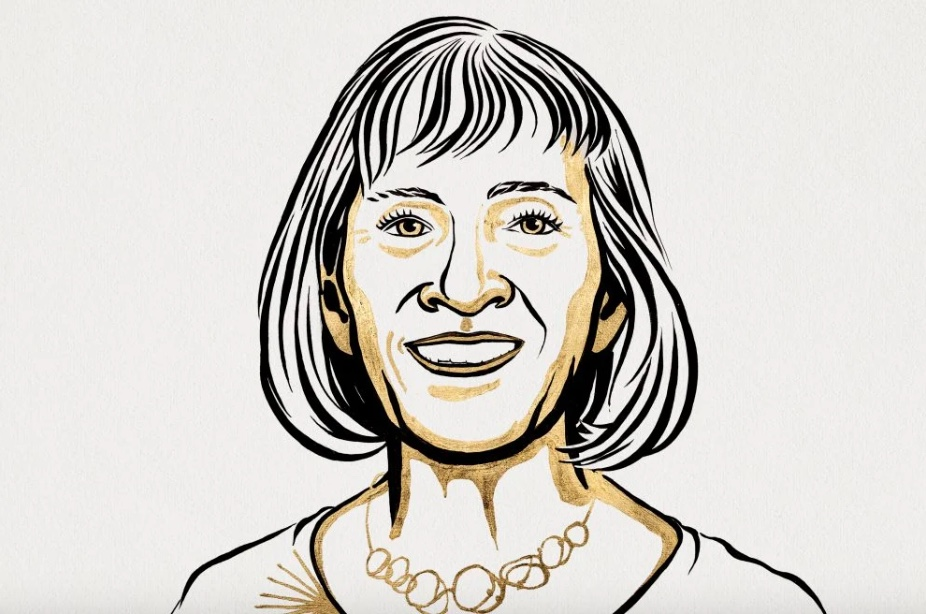 [Speaker Notes: İsveç Kraliyet Bilimler Akademisi, 2023 Nobel Ekonomi Ödülü'nü, kadınlar ve erkekler arasındaki maaş eşitsizliğini inceleyen ekonomi tarihçisi Claudia Goldin'e verdi.]
[Speaker Notes: Not: Bu slaytın hazırlanmaında N. Emrah Aydınonat’ın İktisat Öğrencileri için Ödev Yazma Kılavuzu’ndan faydanılmıştır.]